L’Hygiène des dents avec la classe de CE2 – Cm1
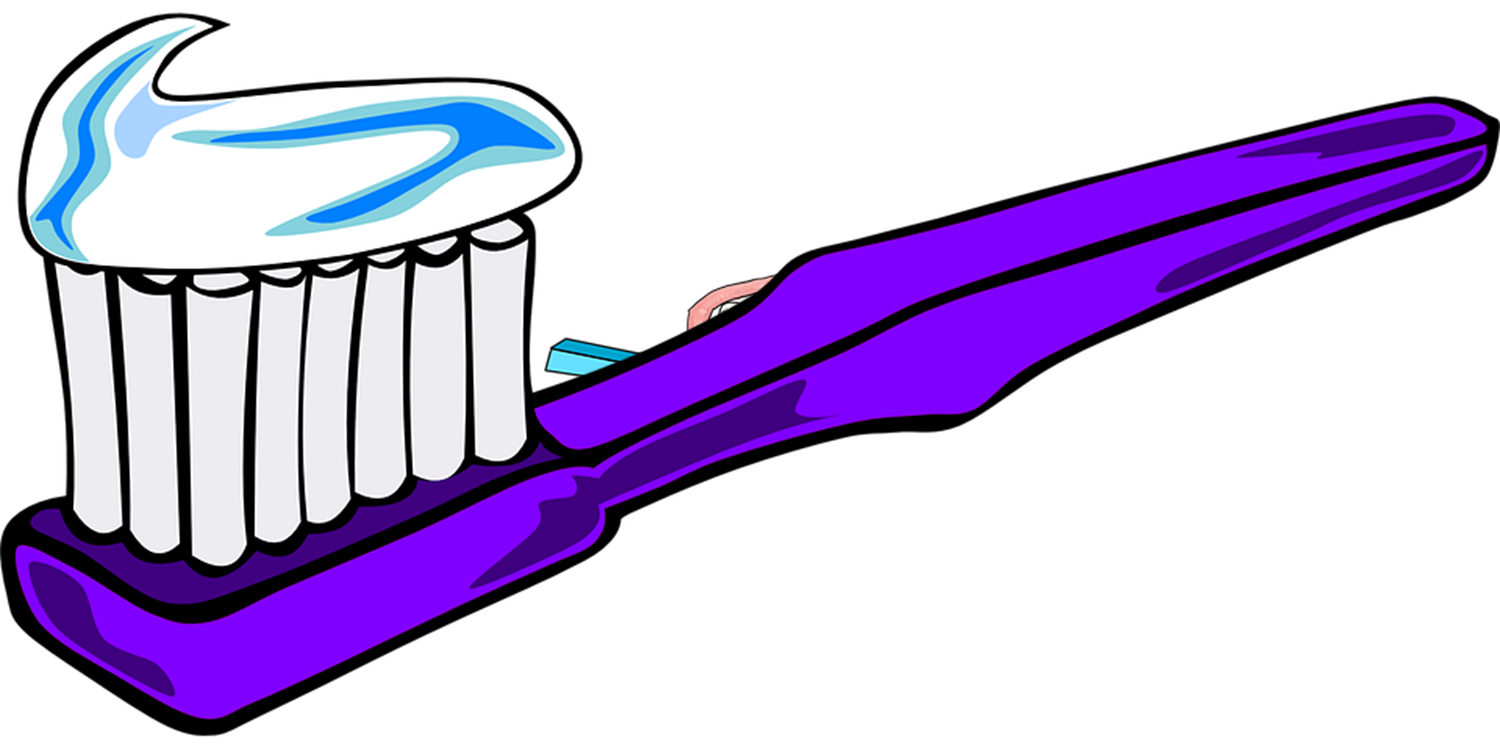 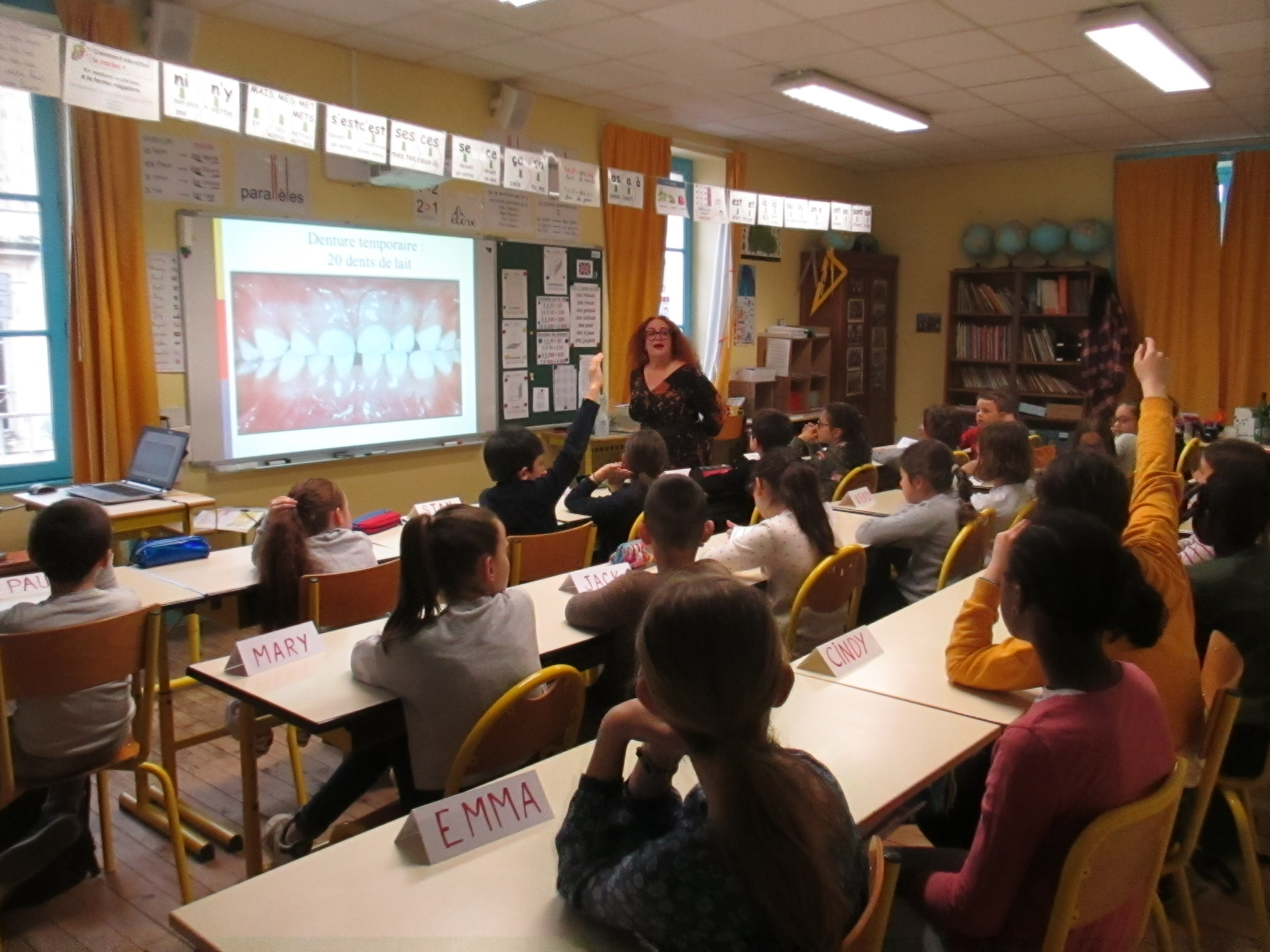 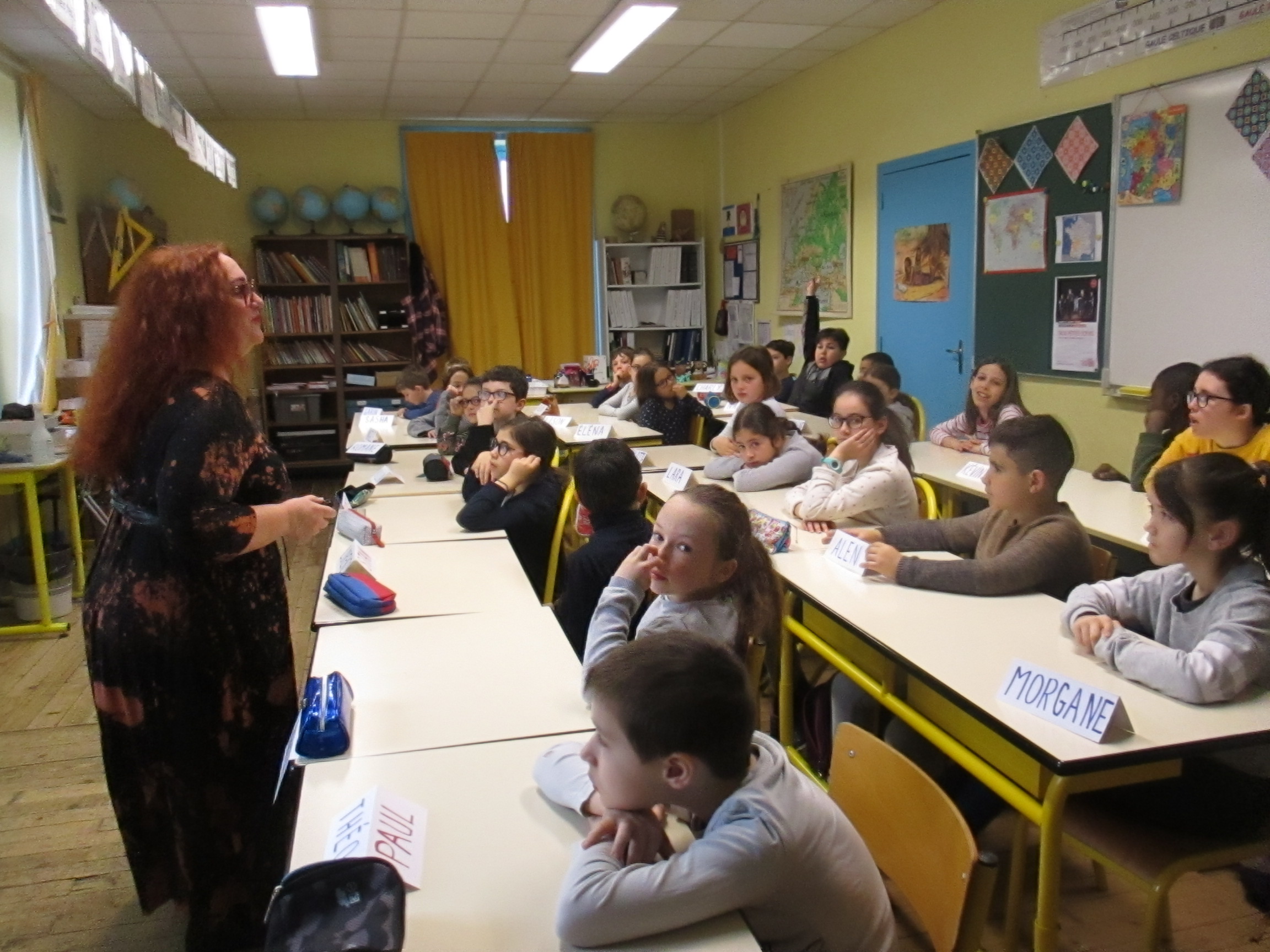 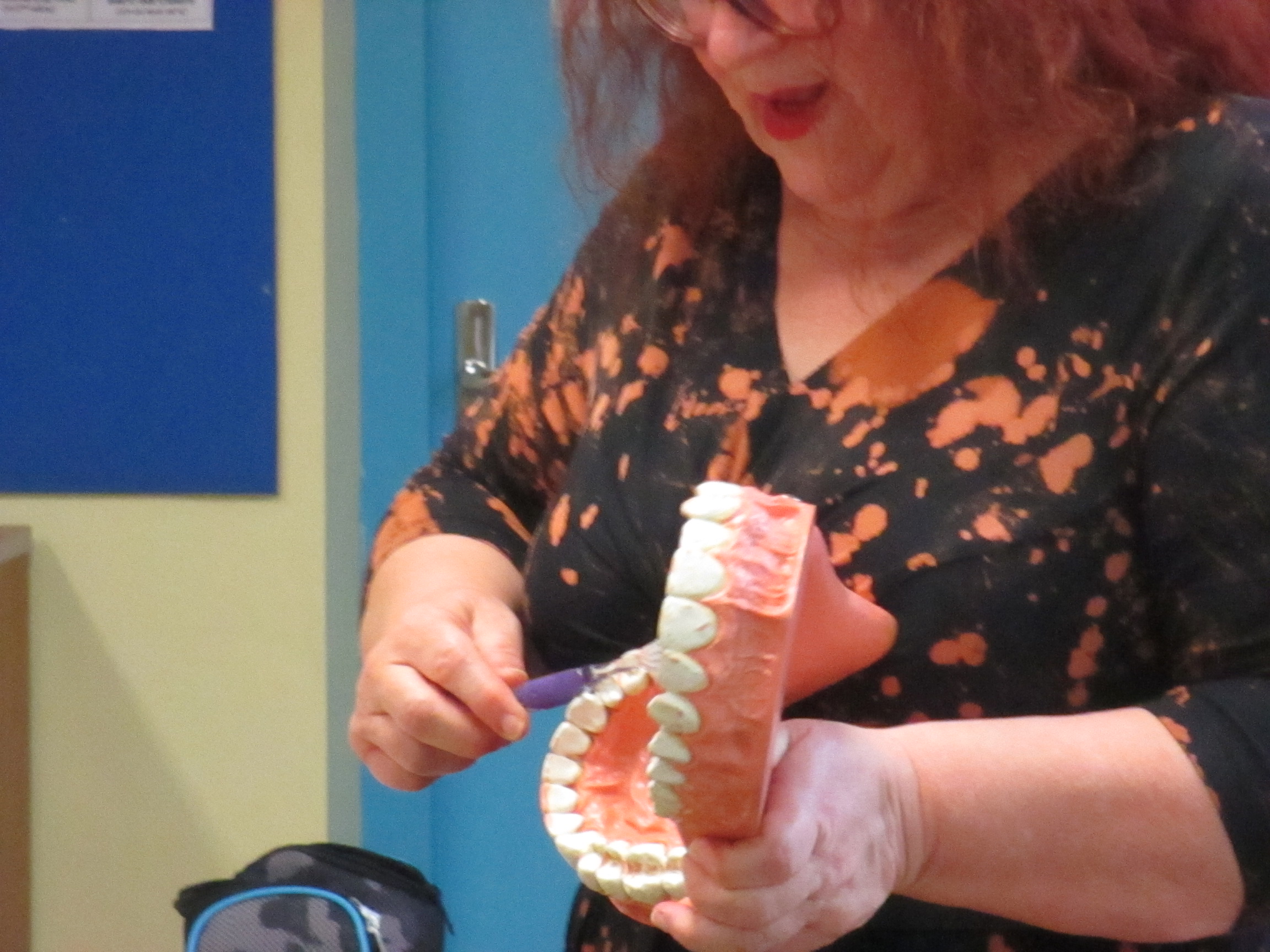 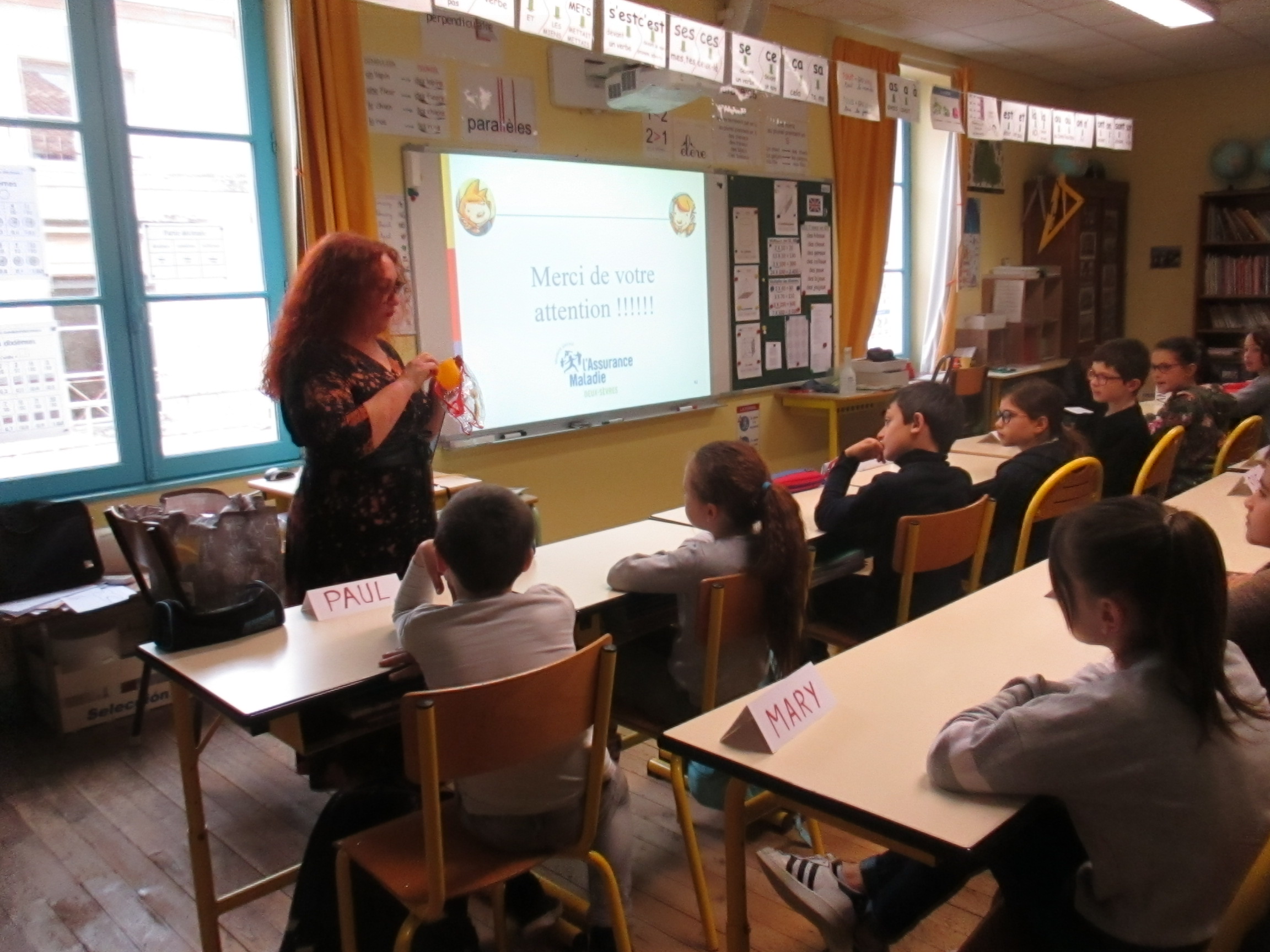 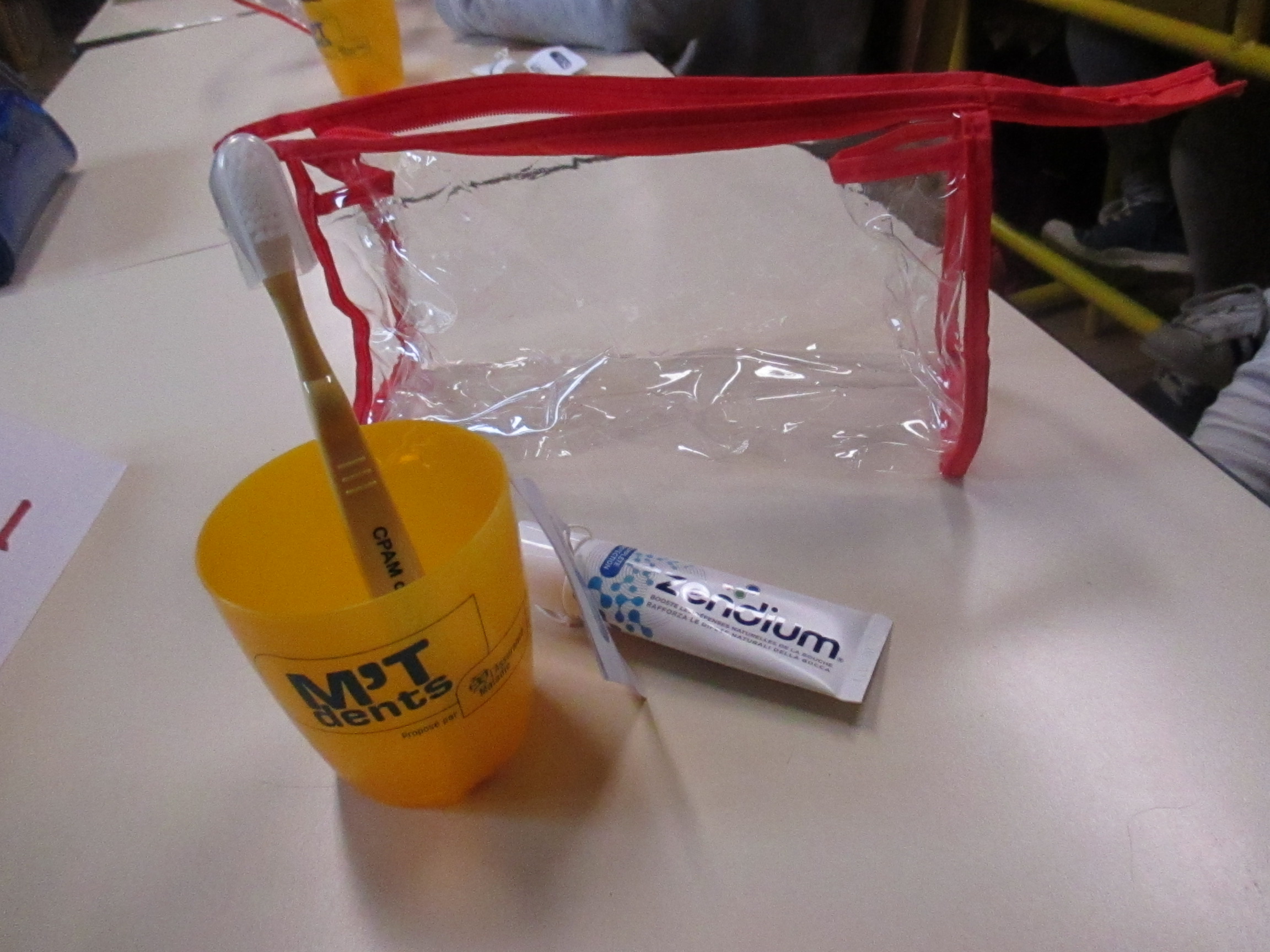 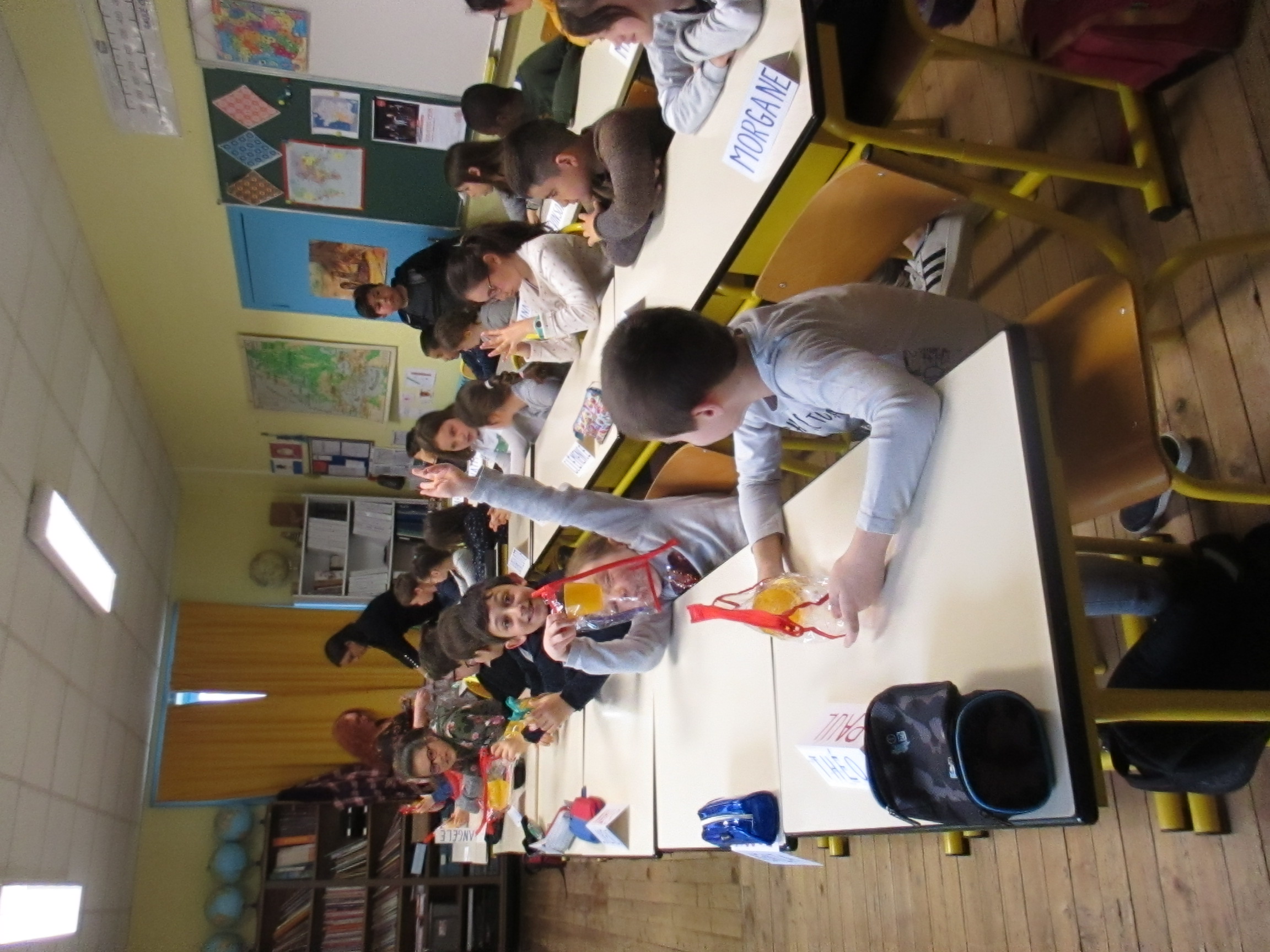 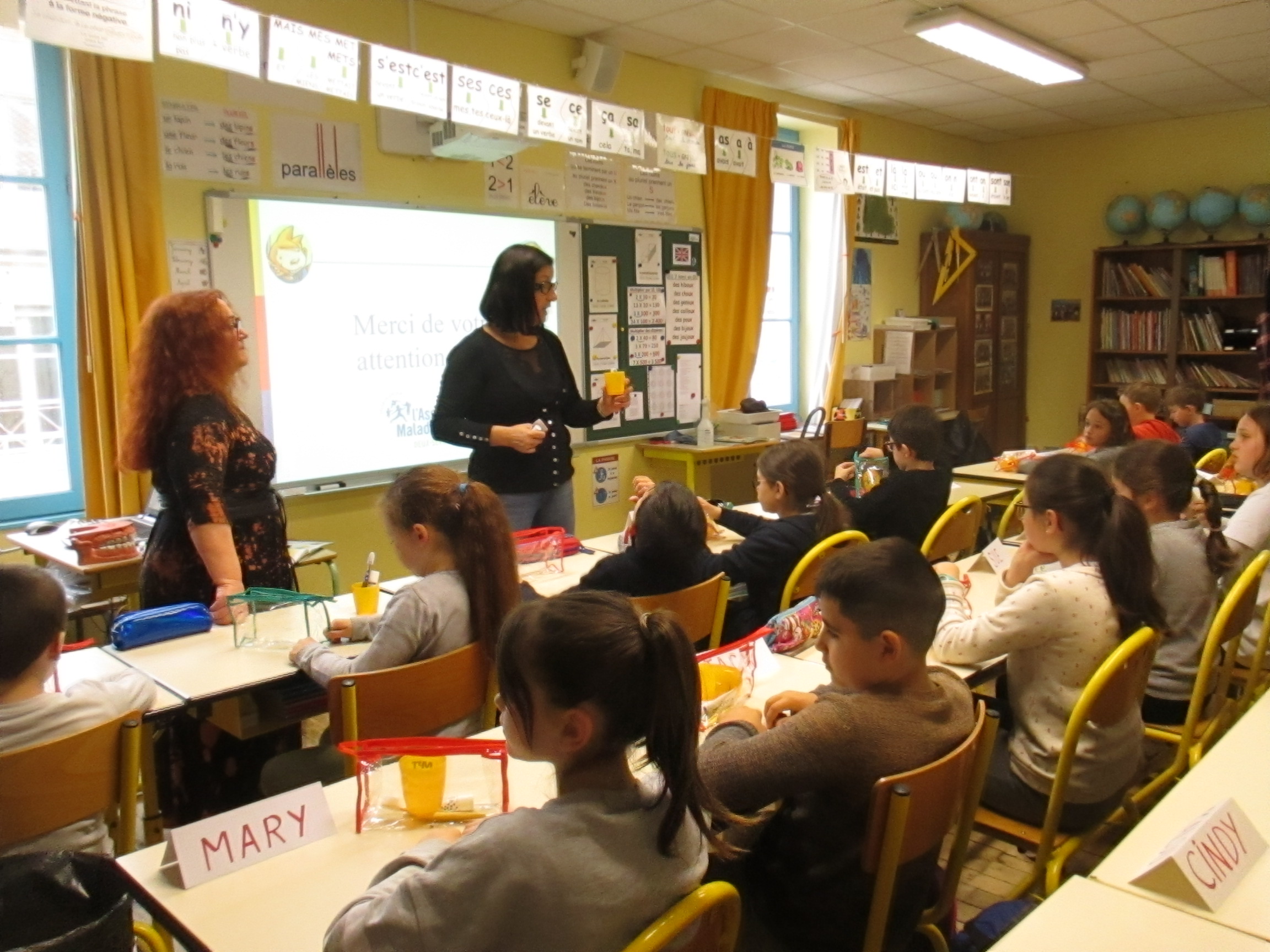 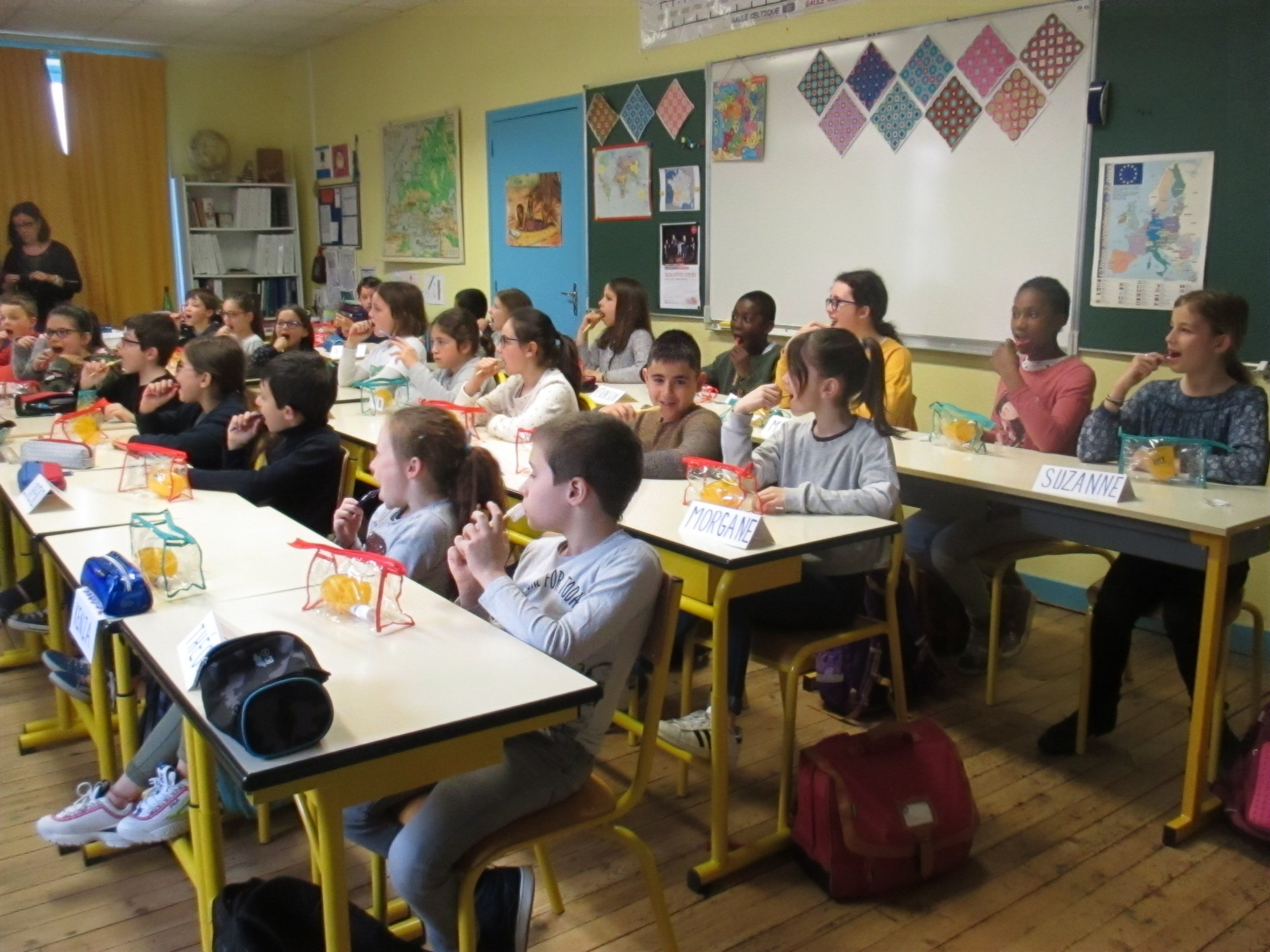 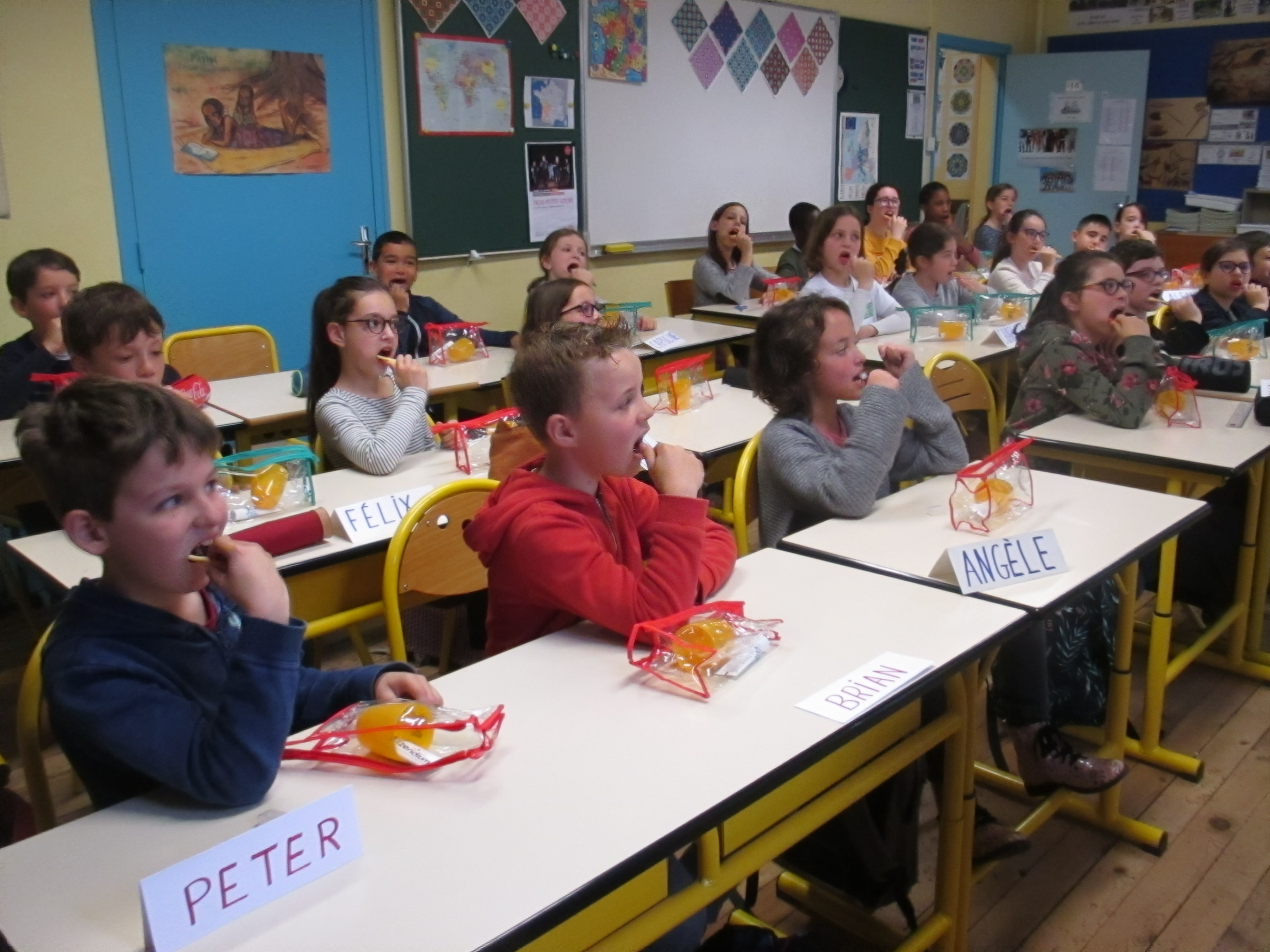 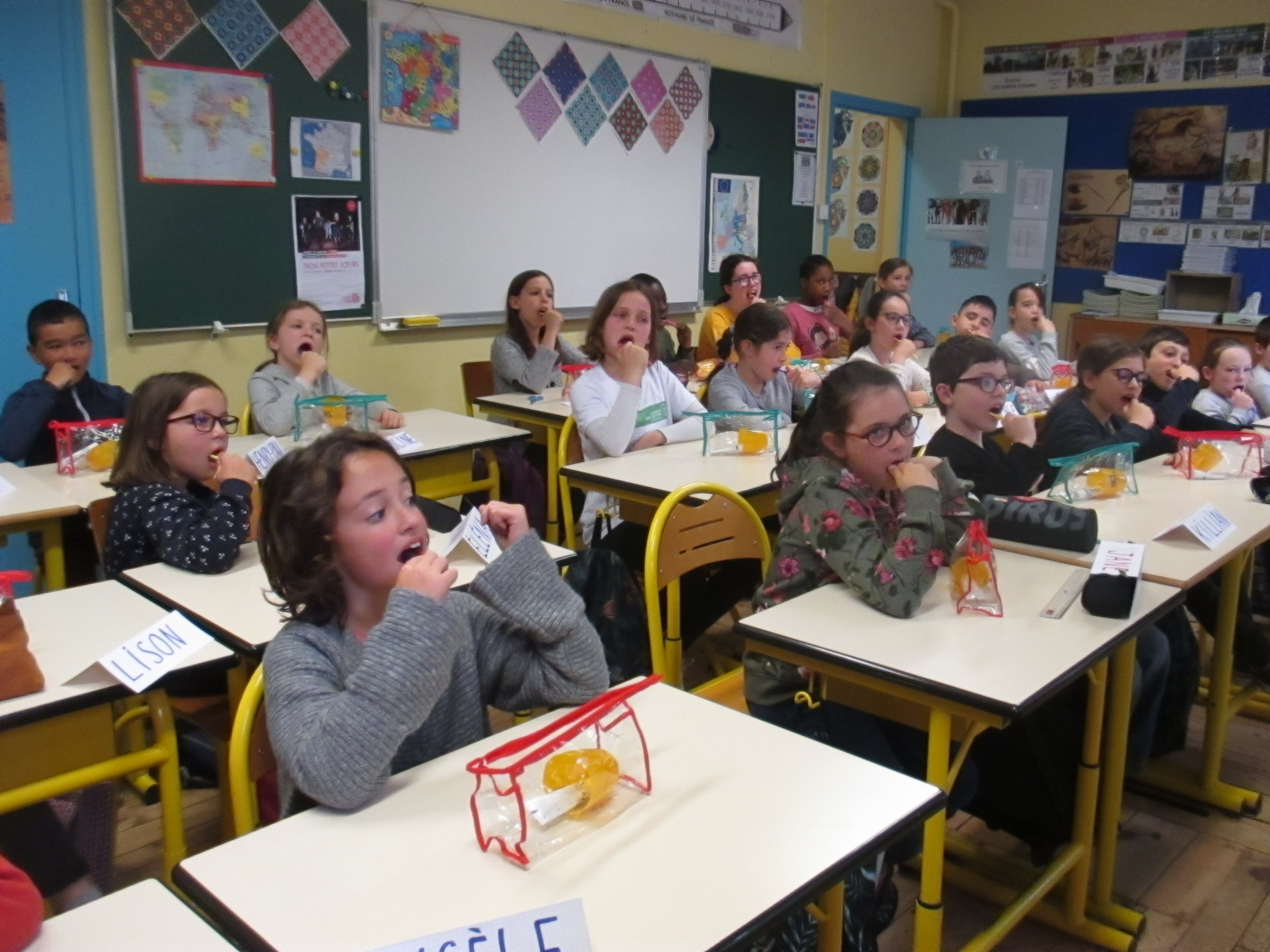 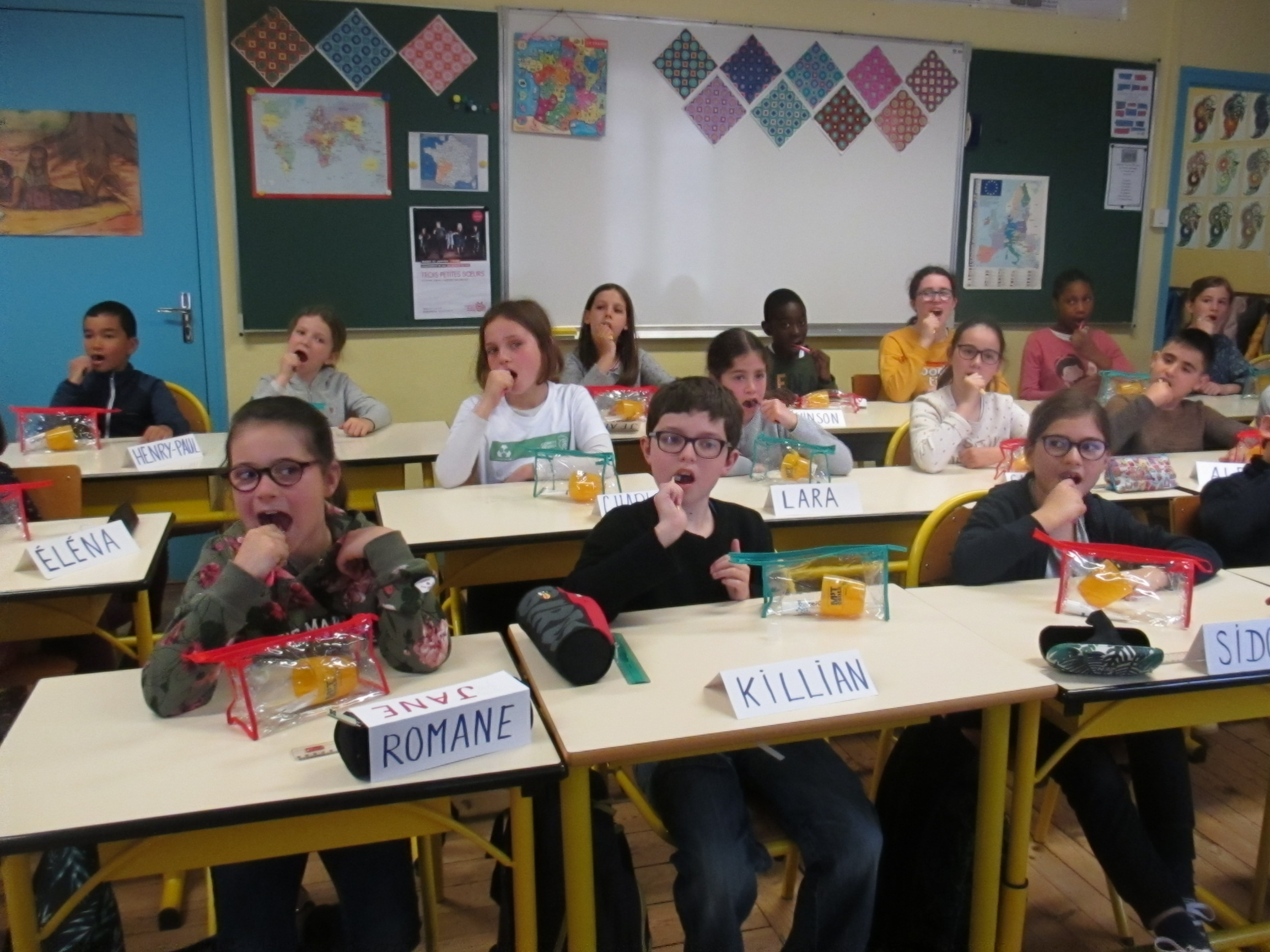 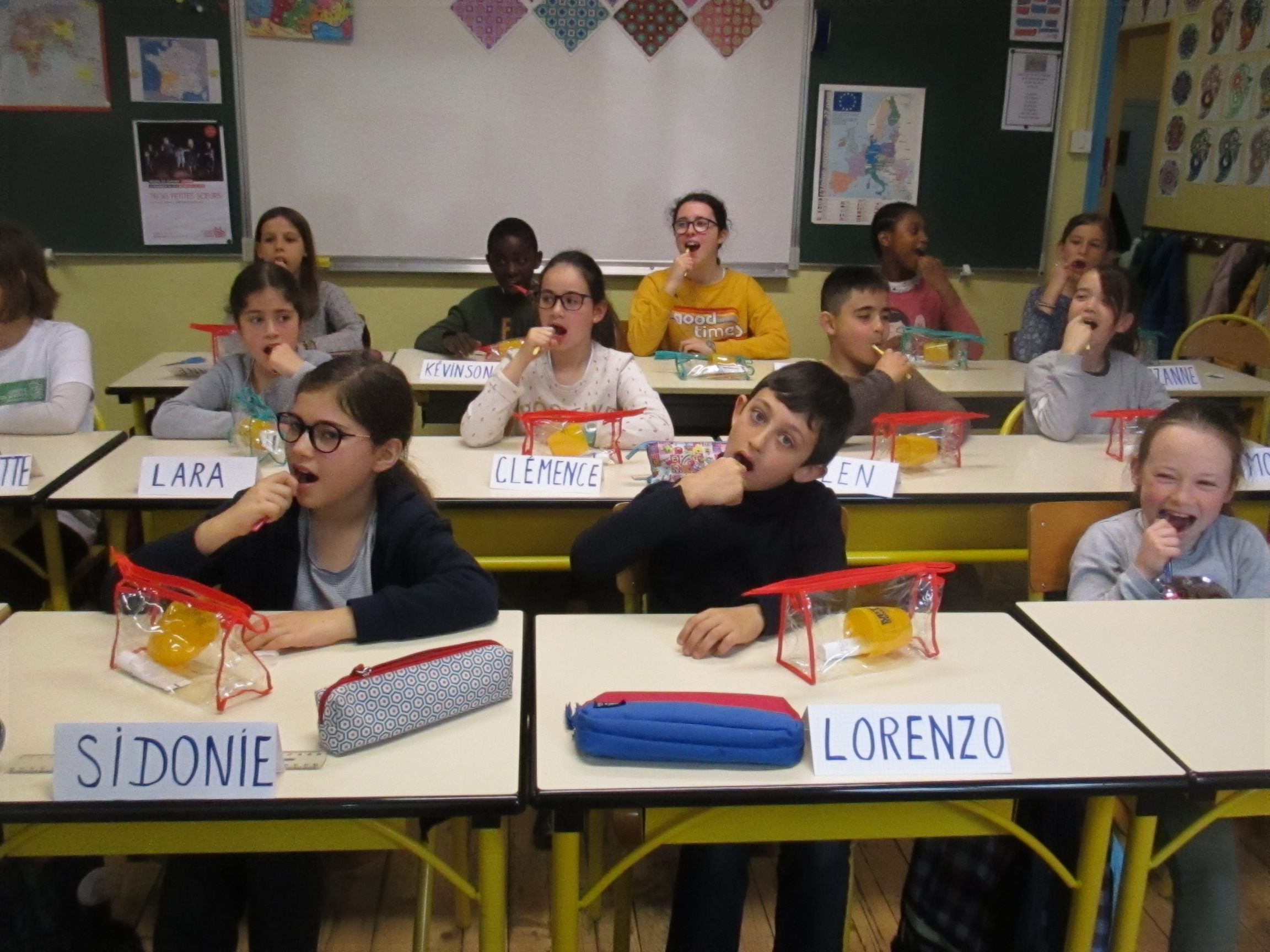 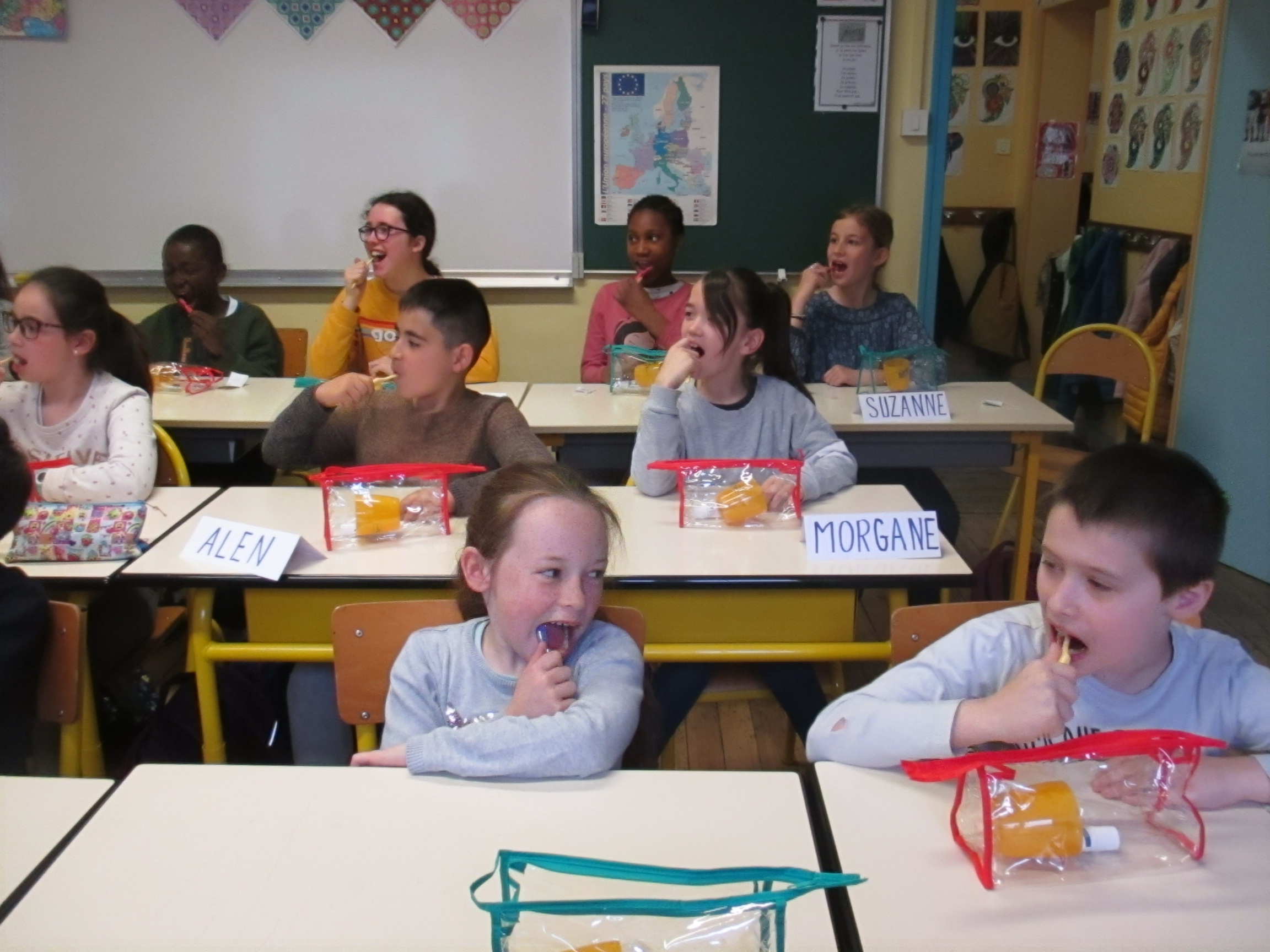 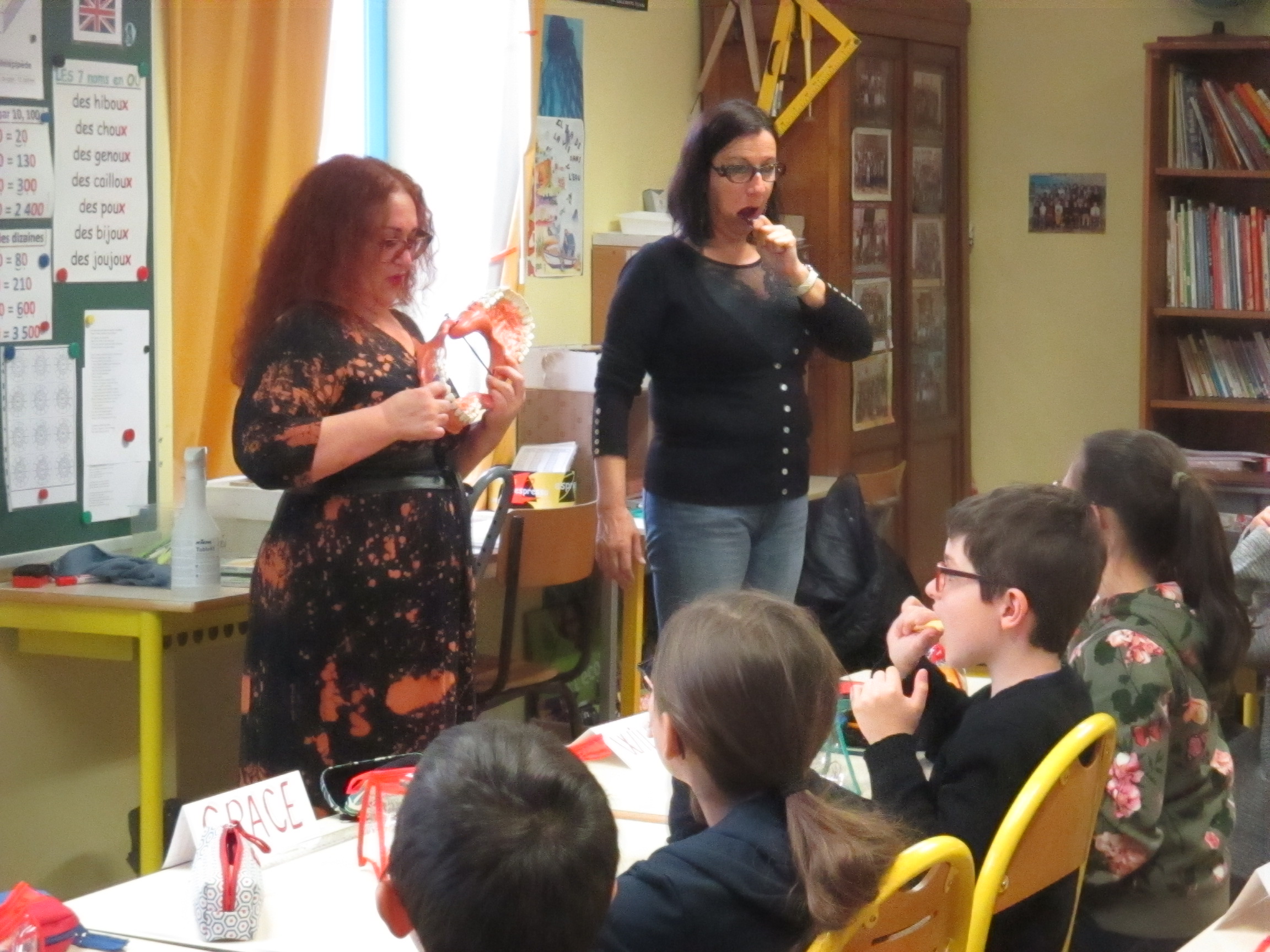